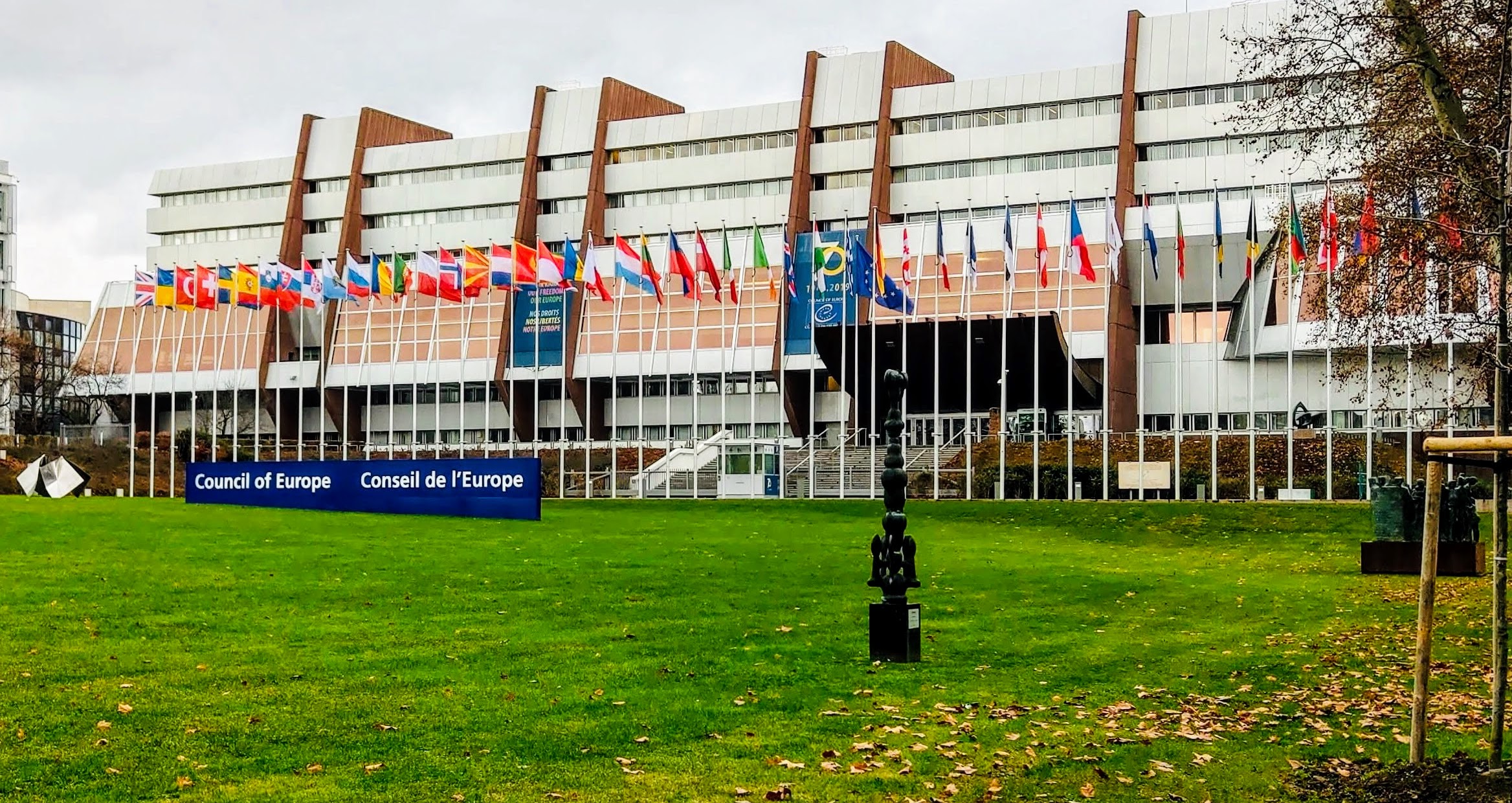 https://www.foroeuropeo.it/
la prima sentenza della Corte Europea dei Diritti dell’Uomo a favore della vaccinazione obbligatoria.  - Relatore Avv. Maurizio de Stefano - Avvocato del Foro di Roma - Patrocinante dinanzi alla Corte Europea dei Diritti dell’Uomo
21 settembre
 2021
Vocabolario minimo dell’EUROPA
BANDIERA COMUNEUnione Europea 27 StatiConsiglio d'Europa 47 Stati
Organi dell’Unione Europea (27 Stati)
Atti e provvedimenti dell’Unione Europea (27 Stati)
Atti e provvedimenti dell’Unione Europea (27 Stati)
Atti e provvedimenti dell’Unione Europea (27 Stati) Regolamento (UE) 2021/953 del Parlamento europeo e del Consiglio del 14 giugno 2021
Atti e provvedimenti dell’Unione Europea (27 Stati) Regolamento (UE) 2021/953 del Parlamento europeo e del Consiglio del 14 giugno 2021
Atti e provvedimenti dell’Unione Europea (27 Stati) Regolamento (UE) 2021/953 del Parlamento europeo e del Consiglio del 14 giugno 2021
UNIONE EUROPEA27 STATICORTE DI GIUSTIZIA DELL’UNIONE EUROPEALUSSEMBURGO
NESSUNA PRONUNCIA DELLA 
CORTE DI GIUSTIZIA DELL’UNIONE EUROPEA (Lussemburgo)
Organi delConsiglio d’Europa (47 Stati)
Atti e provvedimenti del Consiglio d’Europa (47 Stati)Risoluzione n. 2361 del 27 gennaio 2021 dell’Assemblea Parlamentare
Atti e provvedimenti del Consiglio d’Europa (47 Stati)Risoluzione n. 2383 del 23 giugno 2021 dell’Assemblea Parlamentare
Atti e provvedimenti del Consiglio d’Europa (47 Stati)Risoluzione n. 2383 del 23 giugno 2021 dell’Assemblea Parlamentare
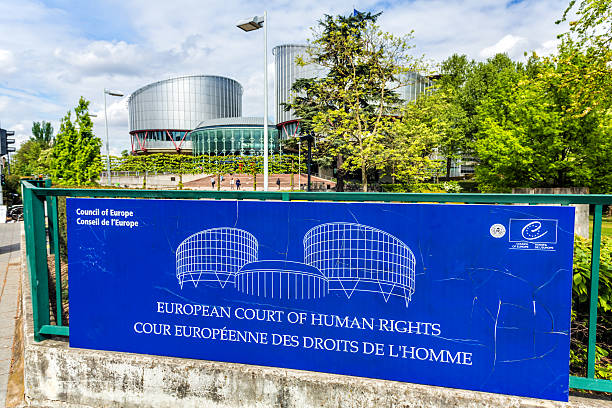 CORTE EUROPEA DEI DIRITTI DELL’UOMO, Strasburgo 47 Stati
IL SITO WEB DELLA CORTE EUROPEA DEI DIRITTI DELL’UOMOStrasburgo
www.ehcr.coe.int
HUDOC
LA CORTE EUROPEA DEI DIRITTI DELL’UOMO(47 Stati, Strasburgo)  LE IPOTESI di pronunciamento
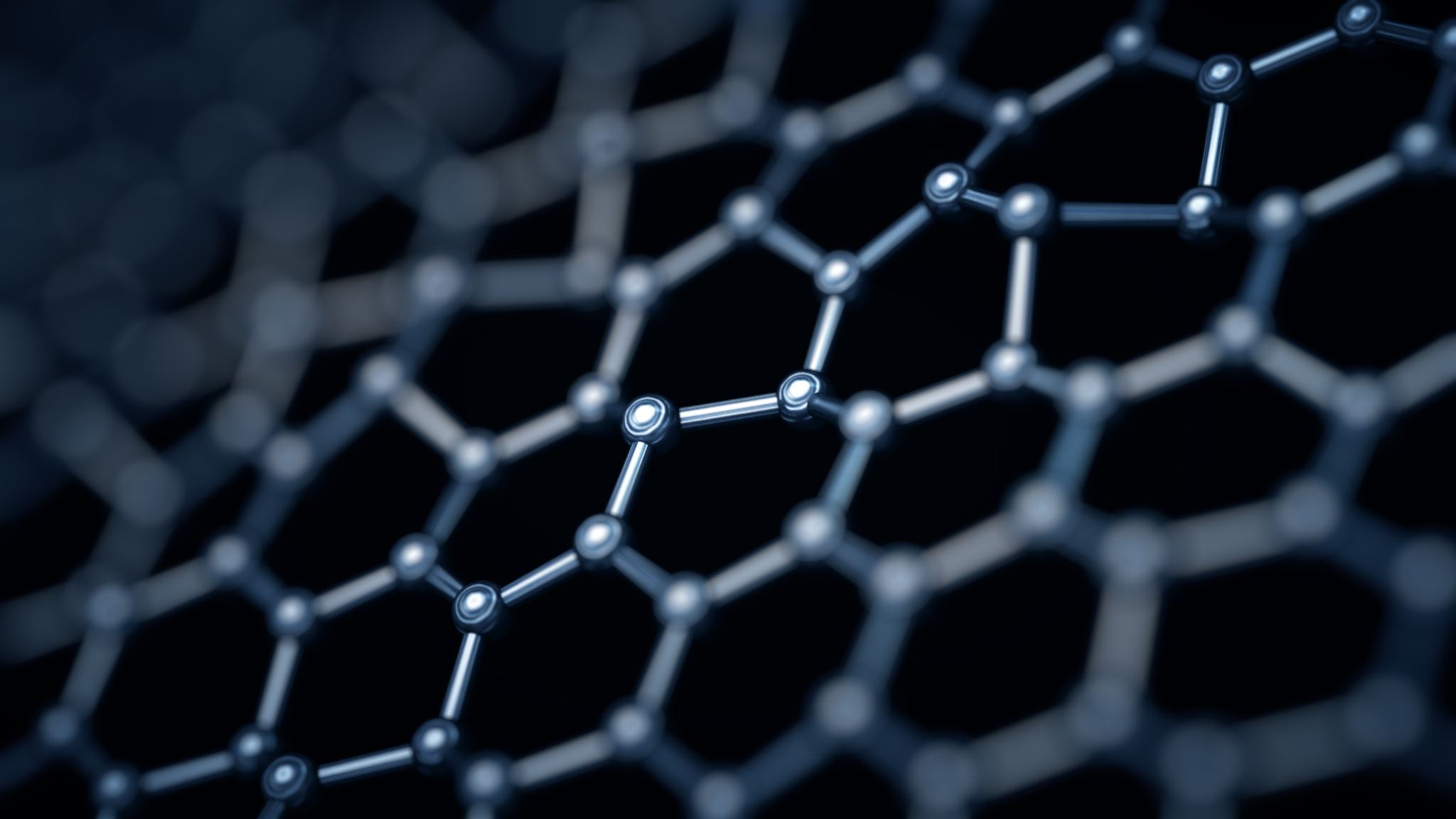 LA CORTE EUROPEA DEI DIRITTI DELL’UOMO(47 Stati, Strasburgo)  LE IPOTESI di pronunciamento
LA CORTE EUROPEA DEI DIRITTI DELL’UOMO(47 Stati, Strasburgo)  LE IPOTESI di pronunciamento
LA CORTE EUROPEA DEI DIRITTI DELL’UOMO(47 Stati, Strasburgo)
LA CORTE EUROPEA DEI DIRITTI DELL’UOMO(47 Stati, Strasburgo)
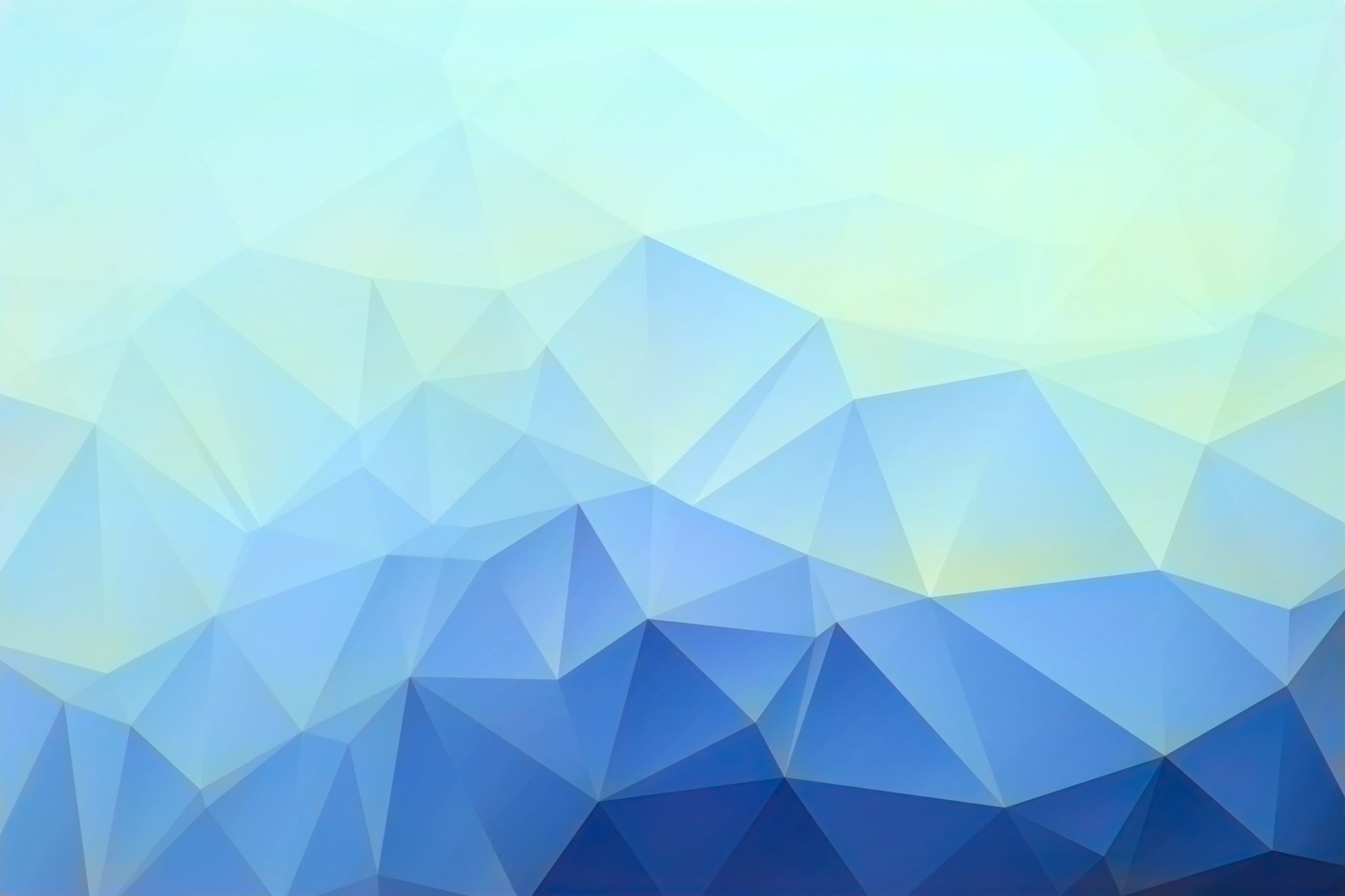 LA CORTE EUROPEA DEI DIRITTI DELL’UOMO(47 Stati, Strasburgo)
L’ELA CORTE EUROPEA DEI DIRITTI DELL’UOMO(47 Stati, Strasburgo) SAME DEL RICORSO DA PARTE DELLA CORTE: QUATTRO LE IPOTESI +1
MA SUSSISTE UNA IMPORTANTE SENTENZA IN MATERIA DI OBBLIGO VACCINALE (contro altre malattie), I CUI PRINCIPI SONO APPLICABILI –a mio avviso-ALLA VACCINAZIONE CONTRO IL COVID-19
www.ehcr.coe.int
Tutte le decisioni di irricevibilità della Corte di Strasburgo, finora illustrate, NON si sono pronunciate  o non hanno motivato espressamente circa l’obbligo della vaccinazionecontro il COVID-19
GRANDE CAMERA
Caso VAVŘIČKA e altri contro Repubblica CECA (Ricorso n°47621/13 et 5 altri)
 Sentenza 
8 aprile 2021
(pagine 108)
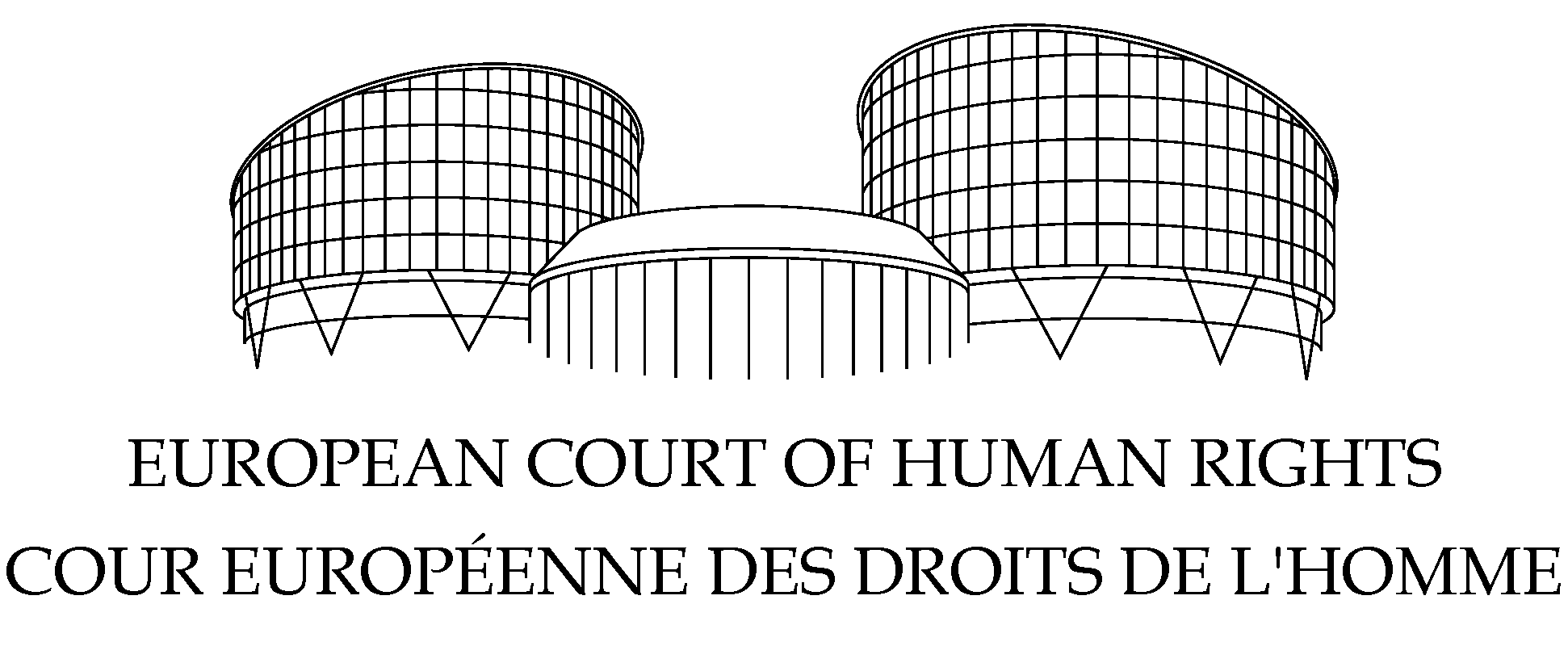 Corte Europea dei Diritti dell’Uomo (Strasburgo) GRANDE CAMERACaso VAVŘIČKA e altri contro Repubblica CECA (Ricorso n°47621/13 e 5 altri)  Sentenza 8 aprile 2021
Si trattava di una sanzione comminata a un genitore con conseguente esclusione dei bambini dagli asili nido per mancato rispetto dell'obbligo di legge di vaccinare i bambini contro la poliomielite, l’epatite B e il tetano,
Corte Europea dei Diritti dell’Uomo (Strasburgo) GRANDE CAMERACaso VAVŘIČKA e altri contro Repubblica CECA (Ricorso n°47621/13 e 5 altri)  Sentenza 8 aprile 2021
La motivazione si compone di 88 pagine con cui 16 giudici su 17 dichiarano che non sussiste  alcuna  violazione della Convenzione Europa dei Diritti dell’Uomo e dei suoi Protocolli.
Sono allegate due opinioni aggiuntive, una totalmente dissidente rispetto alla maggioranza.
Corte Europea dei Diritti dell’Uomo (Strasburgo) GRANDE CAMERACaso VAVŘIČKA e altri contro Repubblica CECA (Ricorso n°47621/13 e 5 altri)  Sentenza 8 aprile 2021
Sono intervenuti nel processo i Governi di Francia, Germania, Polonia e Slovacchia,
La Corte europea ha esaminato  oltre a quella della Repubblica Ceca, la giurisprudenza costituzionale della Francia, Ungheria, Macedonia del Nord, Italia, Repubblica di Moldova, Serbia, Slovacchia, Slovenia, Regno Unito,
Corte Europea dei Diritti dell’Uomo (Strasburgo) GRANDE CAMERACaso VAVŘIČKA e altri contro Repubblica CECA (Ricorso n°47621/13 e 5 altri)  Sentenza 8 aprile 2021
La Corte europea ha esaminato la prassi internazionale in materia di vaccinazione:
il Patto internazionale sui diritti economici, sociali e culturali (O.N.U.1966),
la Convenzione delle Nazioni Unite sui diritti del fanciullo (1989),
i Documenti dell'Organizzazione Mondiale della Sanità (OMS) (2013),
Corte Europea dei Diritti dell’Uomo (Strasburgo) GRANDE CAMERACaso VAVŘIČKA e altri contro Repubblica CECA (Ricorso n°47621/13 e 5 altri)  Sentenza 8 aprile 2021
La Corte europea ha esaminato la prassi europea in materia di vaccinazione: 
la Carta Sociale Europea, 
la Convenzione per la protezione dei diritti dell'uomo e la dignità dell'essere umano riguardo alle applicazioni della biologia e della medicina: Convenzione sui diritti dell'uomo e la biomedicina (Convenzione d' Oviedo) (1997),
la Raccomandazione 1317 (1997) dell'Assemblea parlamentare del Consiglio d'Europa (APCE) sulle vaccinazioni in Europa,
Risoluzione 1845 (2011) dell'Assemblea parlamentare del Consiglio d'Europa (APCE) sui diritti fondamentali e le responsabilità fondamentali,
Corte Europea dei Diritti dell’Uomo (Strasburgo) GRANDE CAMERACaso VAVŘIČKA e altri contro Repubblica CECA (Ricorso n°47621/13 e 5 altri)  Sentenza 8 aprile 2021
La Corte europea ha esaminato la prassi dell’Unione Europea in materia di vaccinazione: 
il Trattato sul funzionamento dell'Unione Europea (versione consolidata),
la Carta dei Diritti Fondamentali dell'Unione Europea ( CDFUE ) (2007),
la Risoluzione del Parlamento Europeo (Unione Europea) del 19 aprile 2018 sulla riluttanza ai vaccini e il calo dei tassi di vaccinazione in Europa (2017/2951 (RSP),
la Raccomandazione del Consiglio dell'Unione Europea sul rafforzamento della cooperazione contro le malattie prevenibili con vaccino (2018/C466/01)
Corte Europea dei Diritti dell’Uomo (Strasburgo) GRANDE CAMERACaso VAVŘIČKA e altri contro Repubblica CECA (Ricorso n°47621/13 e 5 altri)  Sentenza 8 aprile 2021
Soltanto il Governo francese, nel suo intervento, ha fatto anche riferimento alla fattispecie della attuale pandemia da COVID-19, ma è evidente come la Corte Europea fosse immersa in questo contesto mondiale per aver tenuto l’udienza il 1° luglio 2020 e depositato la motivazione l’8 aprile 2021, anche se i fatti denunciati si riferivano all’anno 2015.
Corte Europea dei Diritti dell’Uomo (Strasburgo) GRANDE CAMERACaso VAVŘIČKA e altri contro Repubblica CECA (Ricorso n°47621/13 e 5 altri)  Sentenza 8 aprile 2021
Consenso generale europeo a favore dell'ottenimento del più alto livello possibile di copertura vaccinale
Corte Europea dei Diritti dell’Uomo (Strasburgo) GRANDE CAMERACaso VAVŘIČKA e altri contro Repubblica CECA (Ricorso n°47621/13 e 5 altri)  Sentenza 8 aprile 2021
Solidarietà sociale nei confronti delle persone più vulnerabili che chiedono al resto della popolazione di correre un rischio minimo facendosi vaccinare
Corte Europea dei Diritti dell’Uomo (Strasburgo) GRANDE CAMERACaso VAVŘIČKA e altri contro Repubblica CECA (Ricorso n°47621/13 e 5 altri)  Sentenza 8 aprile 2021
Strategia di vaccinazione obbligatoria che risponde alla pressante necessità sociale di proteggere la salute individuale e pubblica dalle malattie ben note alla medicina e di evitare qualsiasi tendenza al ribasso dei tassi di vaccinazione infantile
Corte Europea dei Diritti dell’Uomo (Strasburgo) GRANDE CAMERACaso VAVŘIČKA e altri contro Repubblica CECA (Ricorso n°47621/13 e 5 altri)  Sentenza 8 aprile 2021
Politica di vaccinazione obbligatoria coerente con l'interesse superiore dei bambini, da considerare sia individualmente che come gruppo, e che richiede che tutti i bambini siano protetti contro malattie gravi attraverso la vaccinazione
Corte Europea dei Diritti dell’Uomo (Strasburgo) GRANDE CAMERACaso VAVŘIČKA e altri contro Repubblica CECA (Ricorso n°47621/13 e 5 altri)  Sentenza 8 aprile 2021
Regime nazionale che consente la concessione di esenzioni e comprende garanzie procedurali
Corte Europea dei Diritti dell’Uomo (Strasburgo) GRANDE CAMERACaso VAVŘIČKA e altri contro Repubblica CECA (Ricorso n°47621/13 e 5 altri)  Sentenza 8 aprile 2021
Precauzioni necessarie messe in atto, in particolare il controllo della sicurezza dei vaccini utilizzati e la ricerca caso per caso di eventuali controindicazioni
Corte Europea dei Diritti dell’Uomo (Strasburgo) GRANDE CAMERACaso VAVŘIČKA e altri contro Repubblica CECA (Ricorso n°47621/13 e 5 altri)  Sentenza 8 aprile 2021
Natura non eccessiva della sanzione inflitta e assenza di conseguenze per l'educazione dei figli in età scolare • 
Limitatezza degli effetti subiti dai figli dei ricorrenti, non avendo inciso sulla loro ammissione alla scuola elementare il loro stato vaccinale
Corte Europea dei Diritti dell’Uomo (Strasburgo) GRANDE CAMERACaso VAVŘIČKA e altri contro Repubblica CECA (Ricorso n°47621/13 e 5 altri)  Sentenza 8 aprile 2021
Misure impugnate proporzionate agli scopi legittimi perseguiti • Ampio margine di discrezionalità non superato,
Corte Europea dei Diritti dell’Uomo (Strasburgo) GRANDE CAMERACaso VAVŘIČKA e altri contro Repubblica CECA (Ricorso n°47621/13 e 5 altri)  Sentenza 8 aprile 2021
§. 274. «La Corte ha stabilito che le questioni di sanità pubblica rientrano in linea di principio nel margine di valutazione delle autorità nazionali, che sono nella posizione migliore per valutare le priorità, l'uso delle risorse disponibili e le esigenze della società (Hristozov e altri c. Bulgaria, nn. 47039/11 e 358/12, § 119, CEDU sentenza 13/11/2012, con altri riferimenti)».
Corte Europea dei Diritti dell’Uomo (Strasburgo) GRANDE CAMERACaso VAVŘIČKA e altri contro Repubblica CECA (Ricorso n°47621/13 e 5 altri)  Sentenza 8 aprile 2021
§. 275. «Infine, la Corte ribadisce che il margine di discrezionalità a disposizione dello Stato convenuto è generalmente ampio quando deve trovare un equilibrio tra interessi pubblici e privati ​​in competizione o diversi diritti tutelati dalla Convenzione (si veda, ad esempio, Evans c. Regno Unito [Grande Camera] ricorso n.6339/05, § 77,  sentenza 10 aprile 2007)».
Corte Europea dei Diritti dell’Uomo (Strasburgo) GRANDE CAMERACaso VAVŘIČKA e altri contro Repubblica CECA (Ricorso n°47621/13 e 5 altri)  Sentenza 8 aprile 2021
Occorre osservare che nel presente caso, il Governo convenuto non aveva mai invocato la sospensione dei diritti sanciti dalla Convenzione europea dei Diritti dell’Uomo e dei suoi Protocolli, ai sensi dell’art. 15 della stessa Convenzione, deroga possibile (se autorizzata dal Segretario del Consiglio d’Europa) in caso di guerra o in caso di altro pericolo pubblico che minacci la vita della nazione.
art. 15 della Convenzione Europea dei Diritti dell’Uomo, deroga in caso di guerra o in caso di altro pericolo pubblico che minacci la vita della nazione
Albania, Armenia, Estonia, Lituania, Georgia, Macedonia del nord, Moldavia, Romania, San Marino e Serbia,
MAGDIĆ v. CROATIA
17578/20      Caso Comunicato   |   11/05/2021 
ASSOCIATION D'OBÉDIENCE ECCLÉSIASTIQUE ORTHODOXE c. GRÈCE 
52104/20   Caso Comunicato   |   25/02/2021 
 TOROMAG, S.R.O. v. SLOVAKIA and 4 other applications
41217/20 41253/20 41263/20  |     Caso Comunicato   |   05/12/2020 
 SPÎNU c. ROUMANIE
29443/20   |      Caso Comunicato   |   01/10/2020 
COMMUNAUTÉ GENEVOISE D'ACTION SYNDICALE (CGAS) c. SUISSE 
21881/20   |      Caso Comunicato   |   11/09/2020
Corte Europea dei Diritti dell’Uomo (Strasburgo)i casi comunicati al Governo convenuto per denunciare il CONFINAMENTO dovuto al COVID-19
Si tratta delle condizioni carcerarie e sanitarie  di detenuti
Corte Europea dei Diritti dell’Uomo (Strasburgo)i casi comunicati al Governo convenuto per denunciare altre  restrizioni dovute COVID-19
Osservazioni soggettive dell’avv. Maurizio de Stefano
Richiamata la decisione della Corte Europea del 24 agosto 2021, che ha ritenuto insussistente un reale rischio di danni irreparabili, così rigettando qualunque provvedimento cautelare riguardante i pompieri francesi che si opponevano alla vaccinazione e quindi alla sanzione della loro sospensione dal lavoro e dalla retribuzione.
Osservazioni soggettive  dell’avv. Maurizio de Stefano
Ricordato che la sanzione della sospensione dal lavoro e dalla retribuzione per i lavoratori che rifiutano la vaccinazione COVID-19 è l’UNICA che pone qualche  dubbio di compatibilità con la Convenzione  Europea dei Diritti dell’Uomo, in quanto incide gravemente sui lavoratori,  occorre ricordare che questi dovranno presentare un ricorso davanti ai giudici nazionali, fino all’ultimo grado di giudizio (come prevede la regola principale della procedura davanti alla Corte Europea dei Diritti dell’Uomo)
Osservazioni soggettive  dell’avv. Maurizio de Stefano
Ricordato che la sanzione della sospensione dal lavoro e dalla retribuzione per i lavoratori che rifiutano la vaccinazione COVID-19, durante la pendenza del processo nazionale, costituisce di fatto un disincentivo alla proposizione di tale contenzioso, non essendo sufficiente la prospettiva di ottenere  a posteriori  il risarcimento del danno. Pertanto,  di fatto, questo obbligo vaccinale raggiungerà lo scopo prefissato dal legislatore, cioè quello di incentivare la vaccinazione.
Osservazioni soggettive  dell’avv. Maurizio de Stefano
Va considerata, ai fini della compatibilità con la Convenzione Europea dei Diritti dell’Uomo, dell’obbligo vaccinale, la possibilità alternativa di sottoporsi ai test sierologici, salvo pretenderne la gratuità, in caso di giustificato motivo di esenzione dalla vaccinazione, e salvo pretendere  dall’ente previdenziale la copertura per la perdita della retribuzione da parte del lavoratore.
Osservazioni soggettive  dell’avv. Maurizio de Stefano
Ricordo che per un certo periodo  del COVID la Germania richiedeva ai lavoratori transfontalieri un tampone negativo OGNI GIORNO, il cui costo ai francesi veniva rimborsato dal servizio sanitario,  ma in un periodo successivo solo in caso di giustificato motivo sanitario di esenzione dalla vaccinazione.
Osservazioni soggettive  dell’avv. Maurizio de Stefano
In ogni caso, non ravviso alcuna differenza tra l’obbligo vaccinale generalizzato per tutta la popolazione e quello limitato e circoscritto a categorie di persone, di lavoratori, di attività commerciali, di luoghi, purché le misure restrittive dei diritti siano sempre adottate con una legge. Anche il decreto legge , in attesa di conversione da parte del Parlamento italiano costituisce un provvedimento legittimo e  vincolante ai sensi della Convenzione Europea dei Diritti dell’Uomo.
Osservazioni soggettive  dell’avv. Maurizio de Stefano
In sintesi , non ravviso alcuna sostanziale incompatibilità con la Convenzione Europea dei Diritti dell’Uomo dell’attuale legislazione italiana che prevede l’obbligo vaccinale 
(Decreto Legge 1° aprile 2021 n.44 convertito in legge  28 maggio 2021 n. 76) 
(Decreto Legge 23 luglio 2021 n. 105  convertito in legge 16 settembre 2021 n. 126).
(Decreto Legge 10 settembre  2021 n. 122)
Quello approvato dal Consiglio dei Ministri il 16 settembre 2021
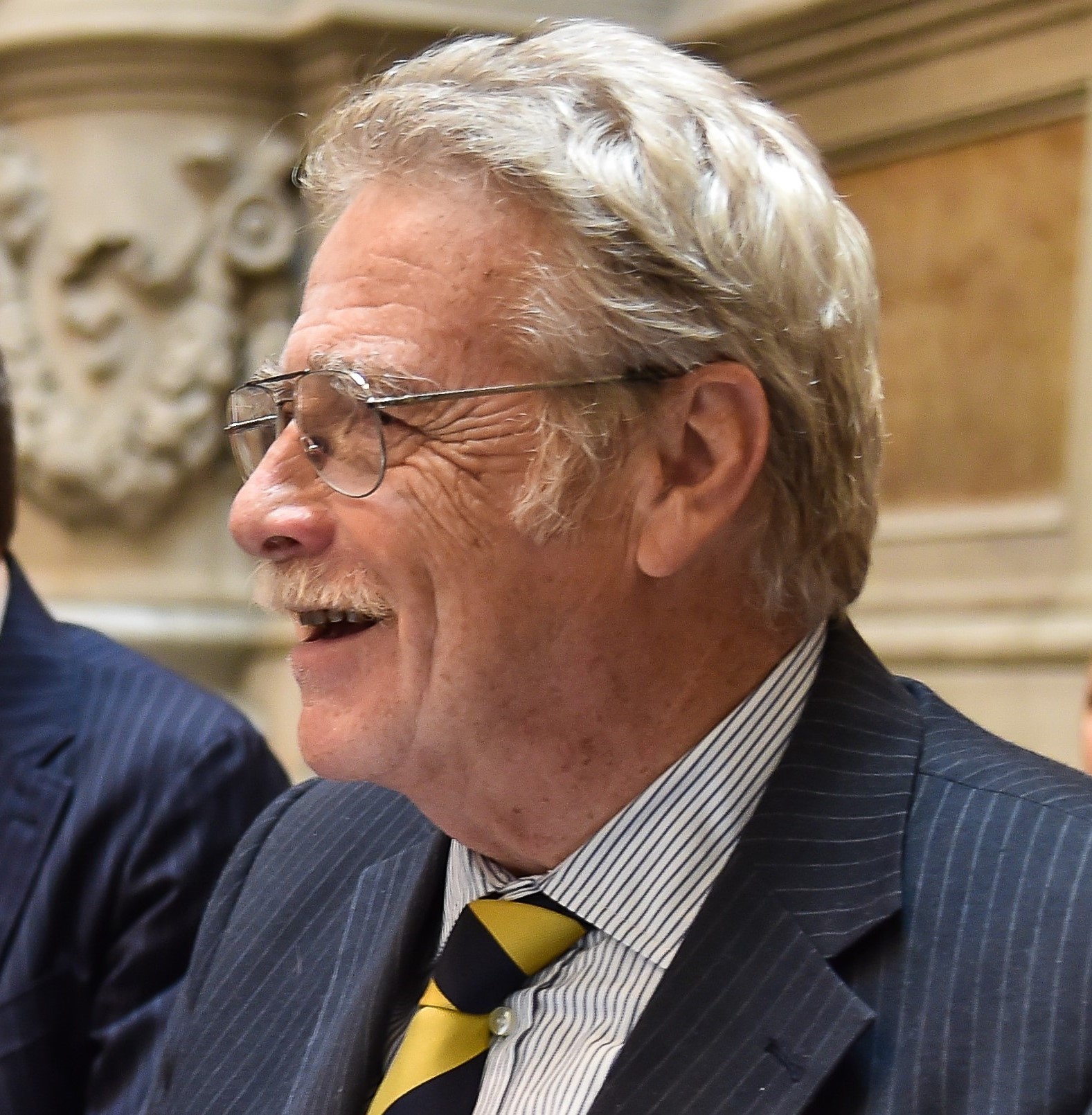